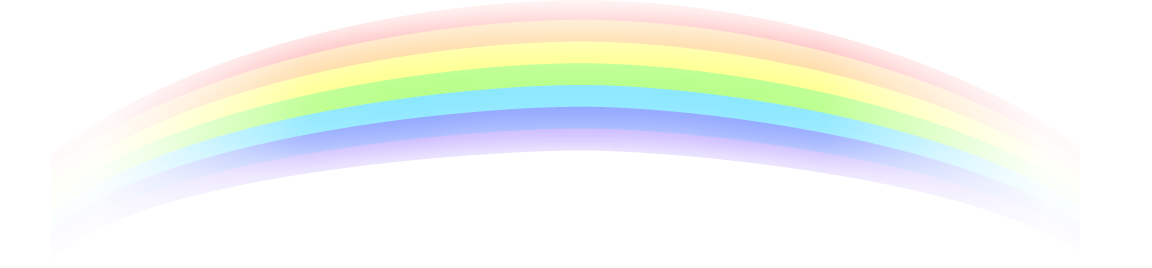 CHỦ ĐỀ 3 
THIÊN NHIÊN VÀ 
BẦU TRỜI
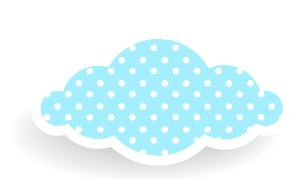 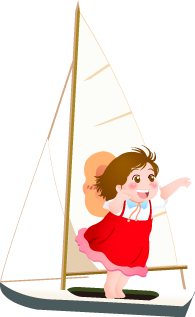 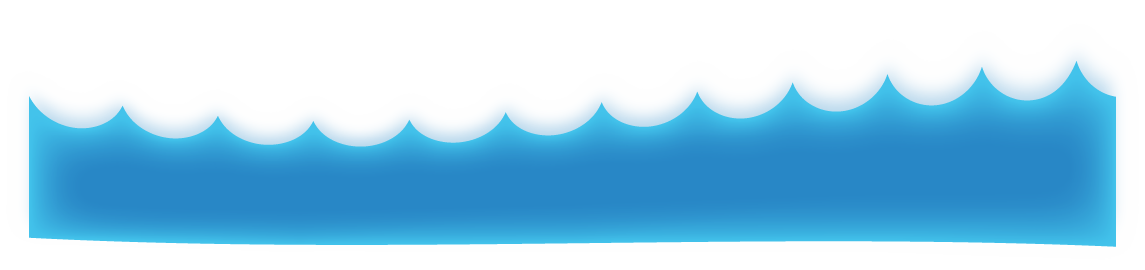 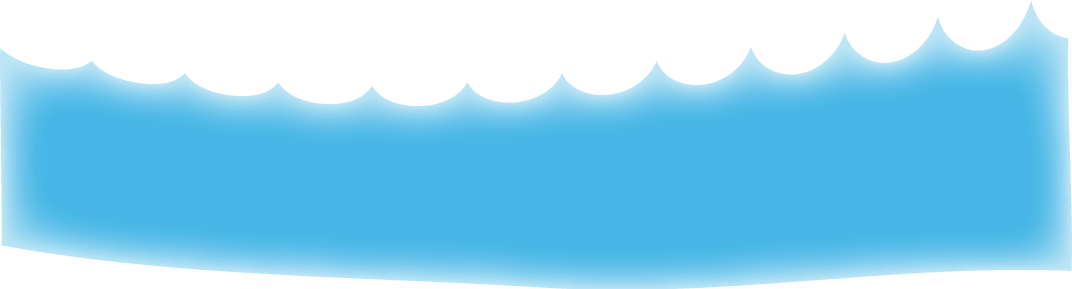 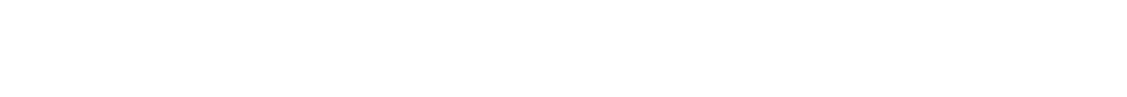 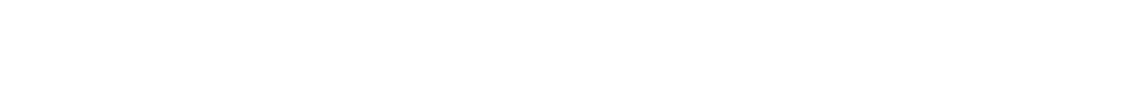 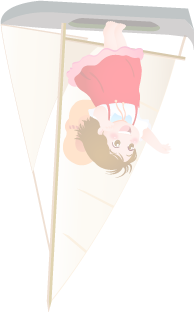 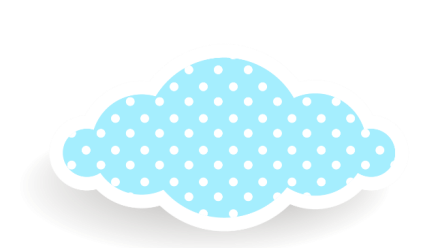 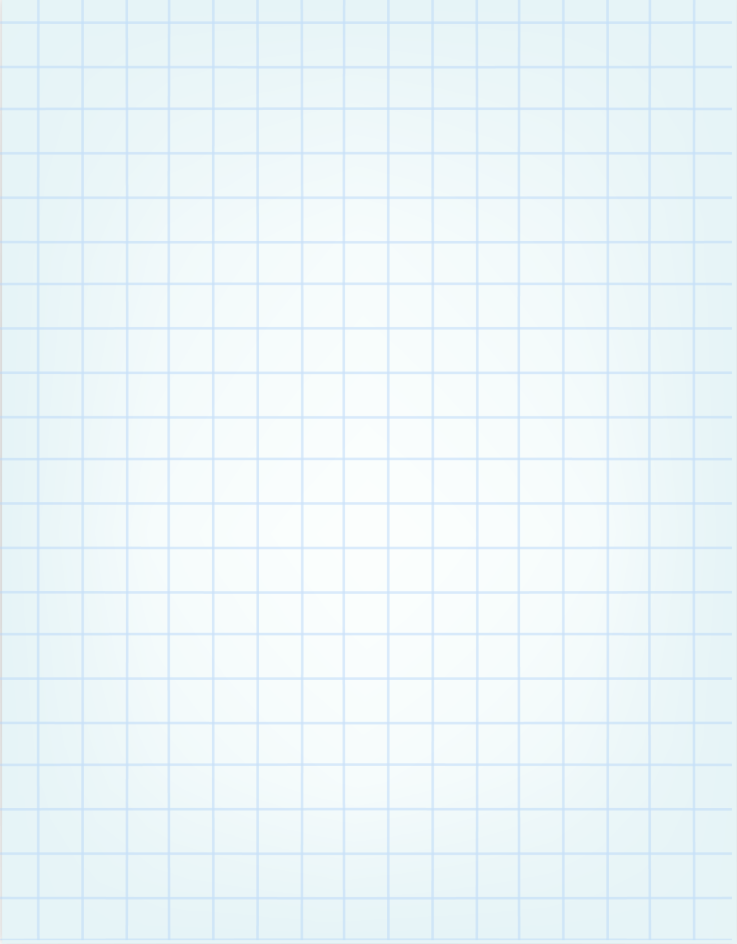 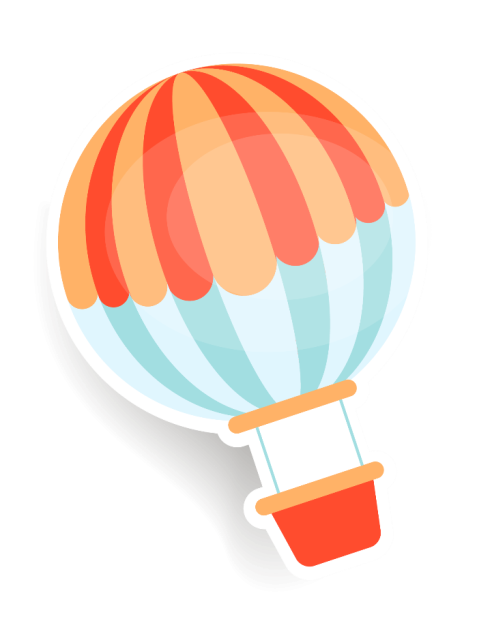 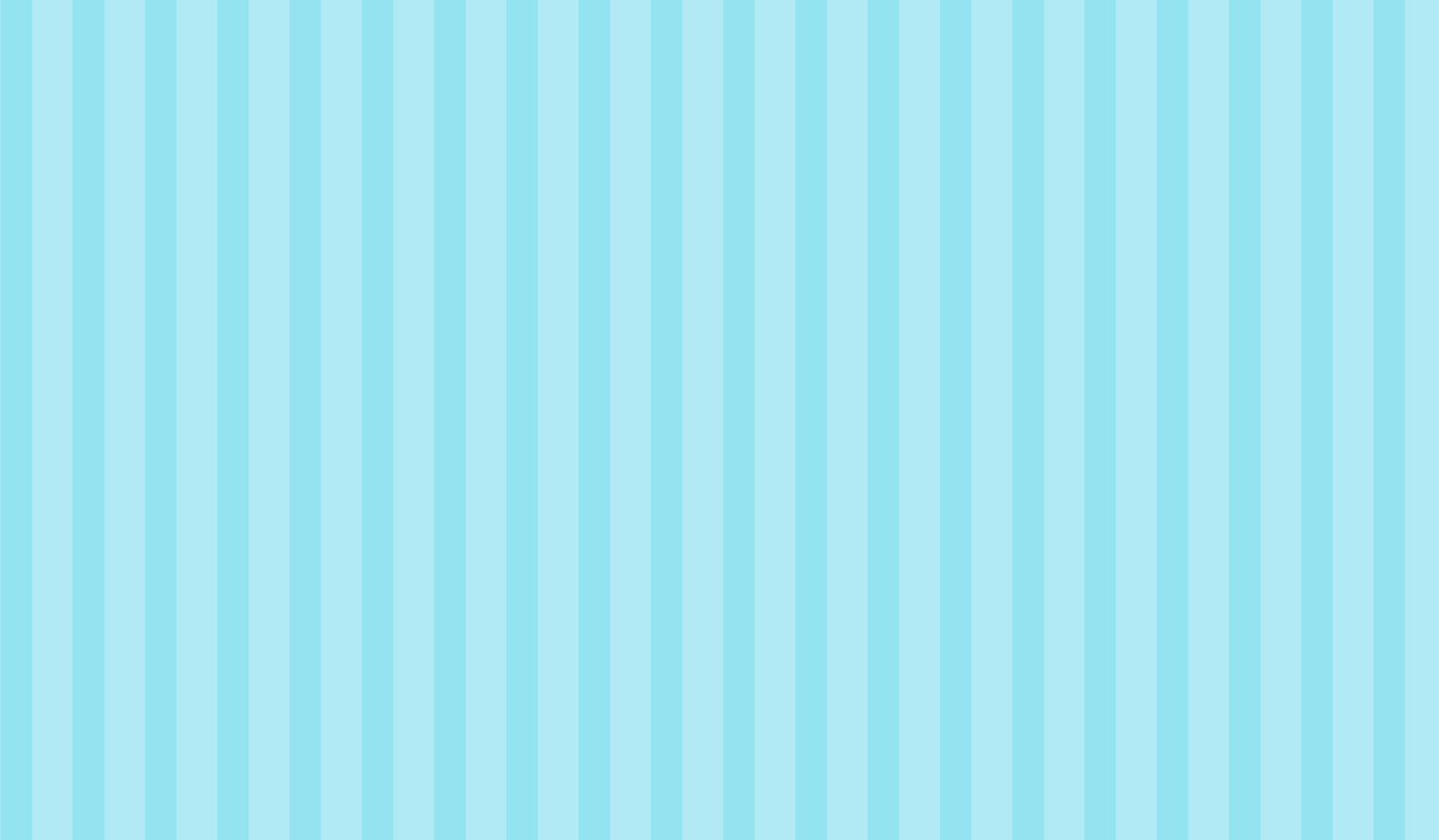 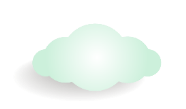 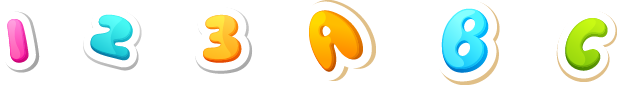 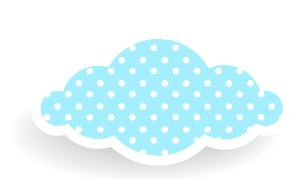 Tiết 4
Góc mĩ thuật của em
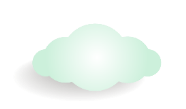 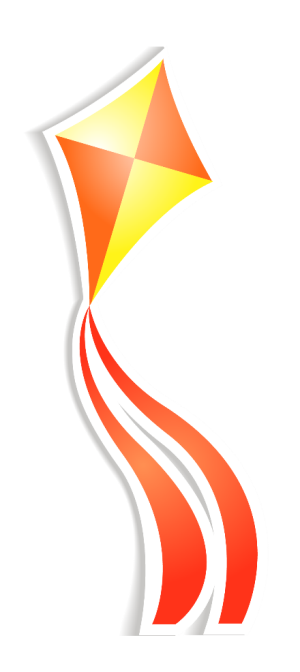 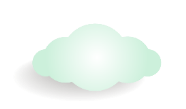 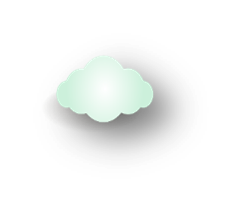 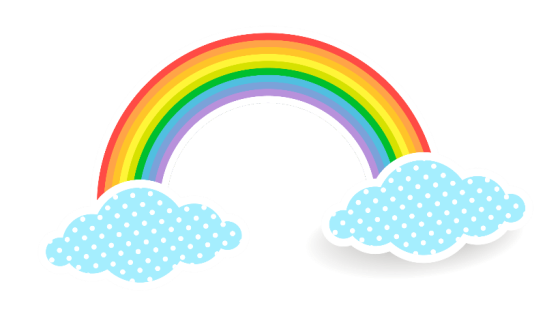 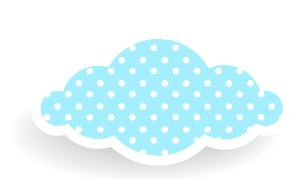 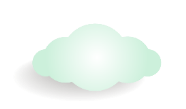 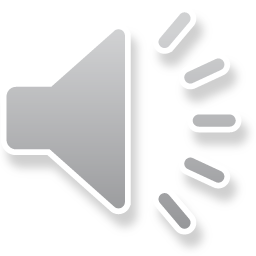 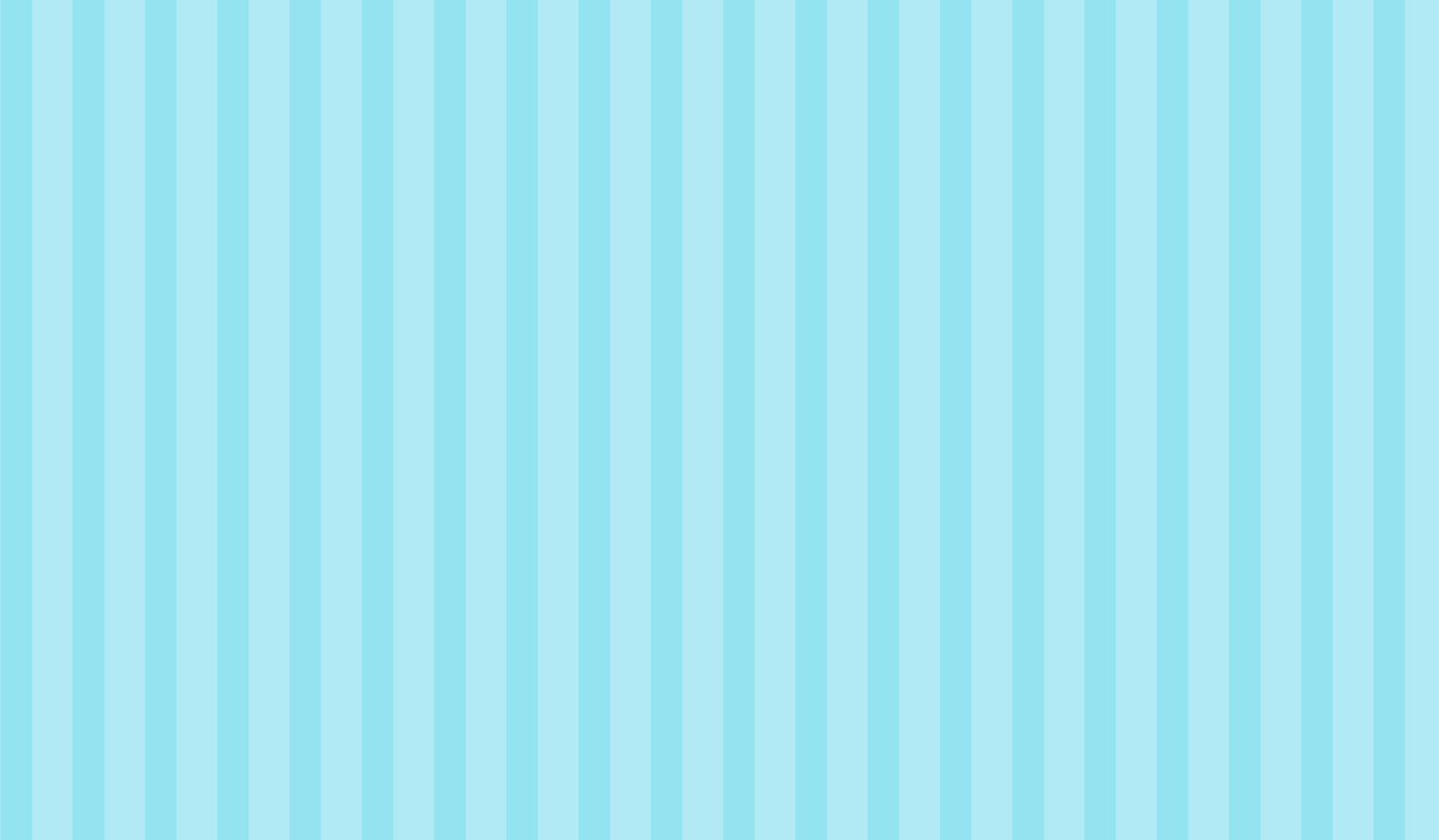 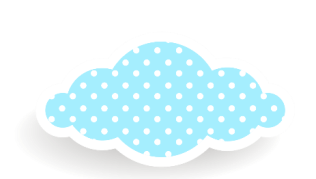 Khởi động 
Nghe bài hát 
“ Quê hương tươi đẹp ”
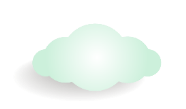 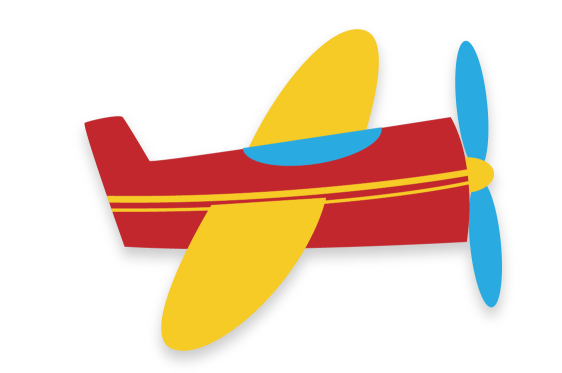 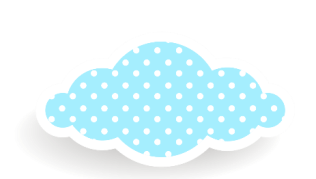 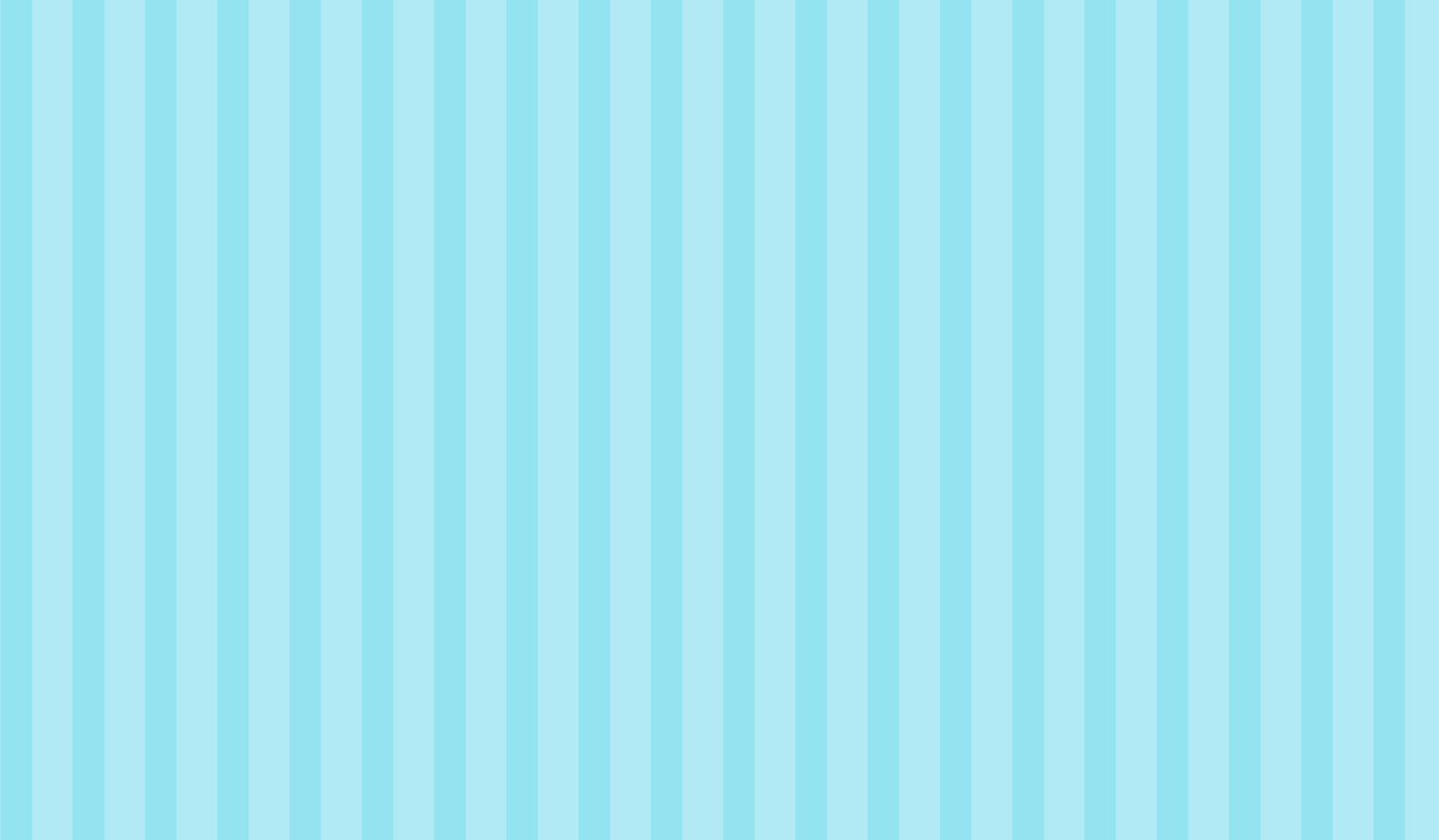 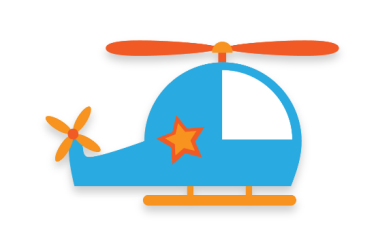 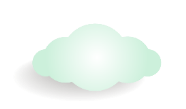 Hoạt động
Sáng tạo ứng dụng theo nhóm
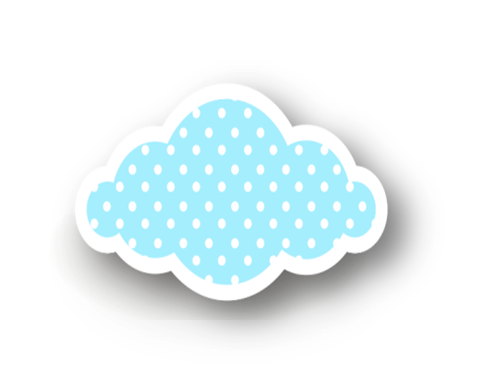 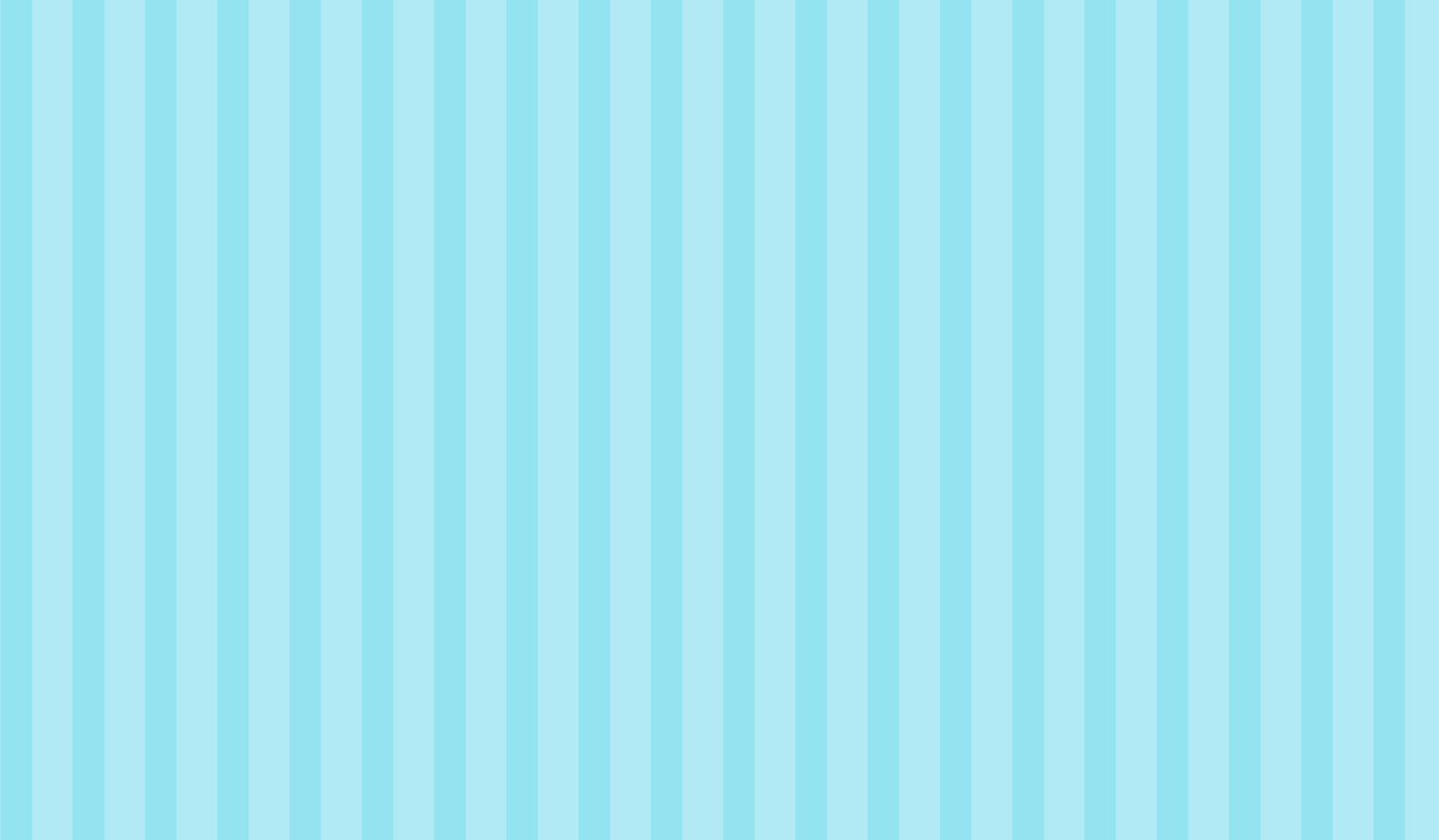 Tham khảo bài của các bạn để có thêm ý tưởng
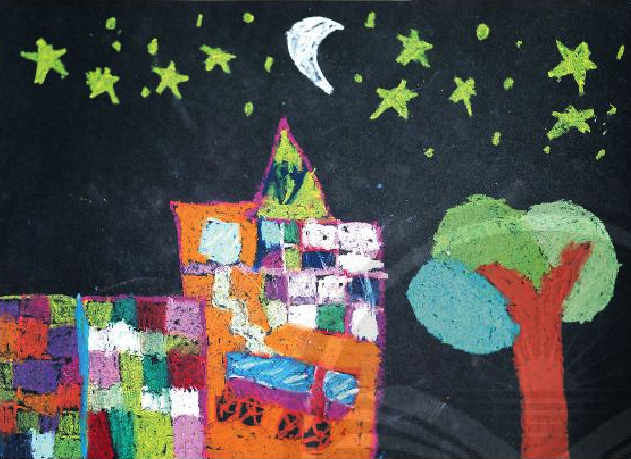 ( Đêm đầy sao )- Tranh sáp màu
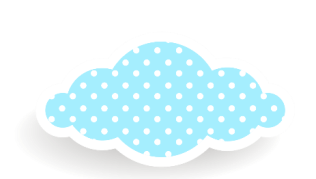 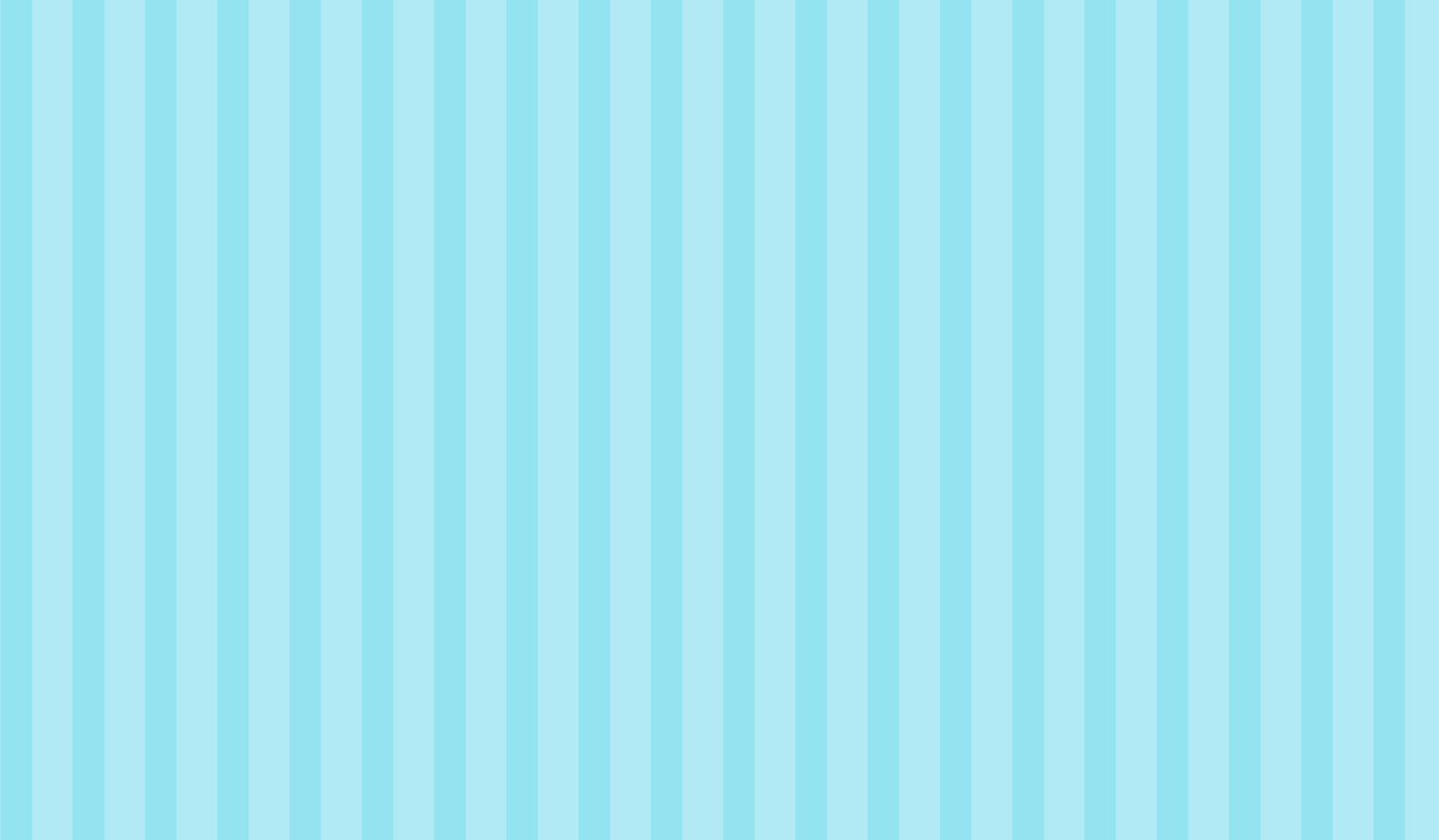 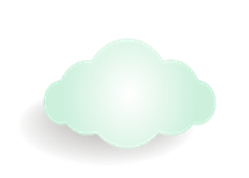 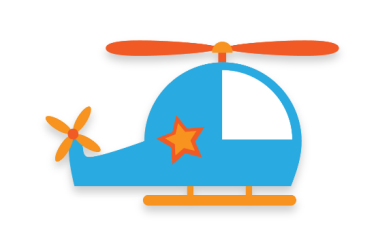 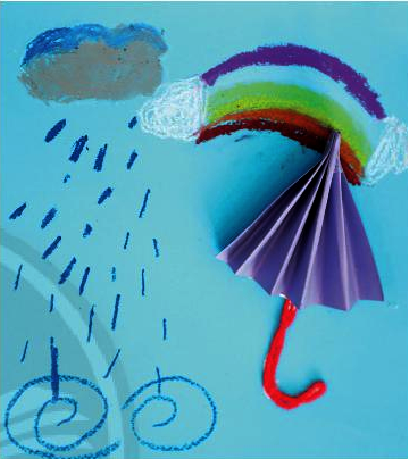 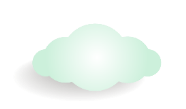 ( Cầu vồng cắt dán )- tranh sáp màu
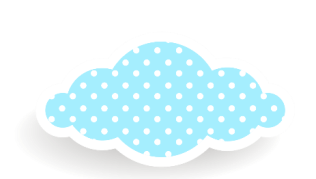 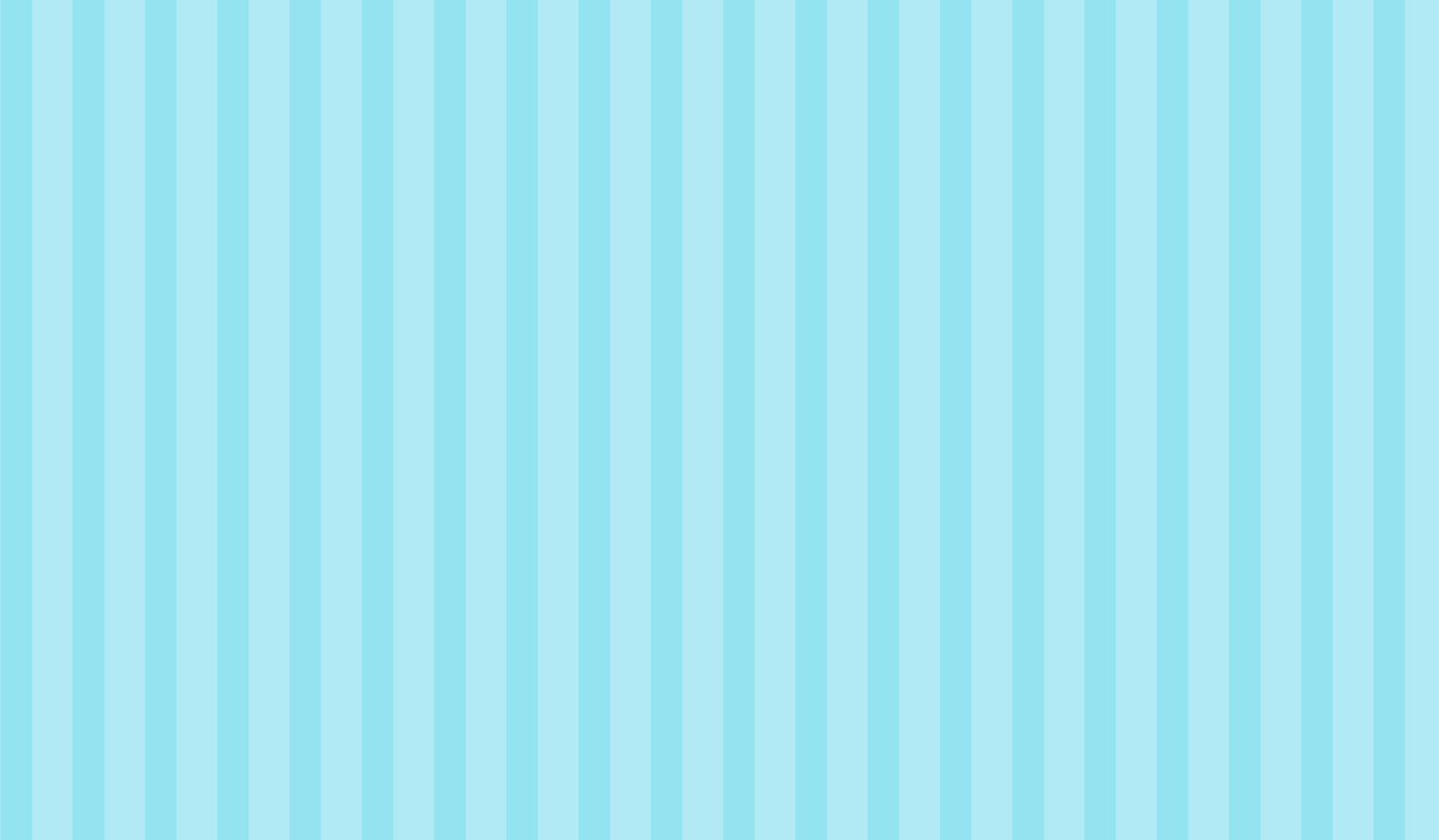 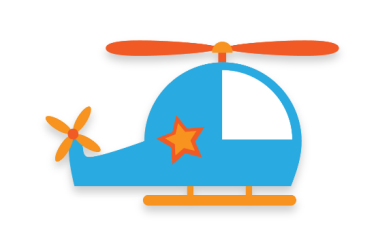 HS hoạt động nhóm 4-6 bạn
Chủ động phân công công việc và hoàn
thành sản phẩm 
Hoàn thiện sản phẩm trên lớp để trưng
bày giới thiệu của các nhóm
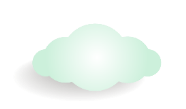 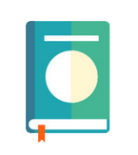 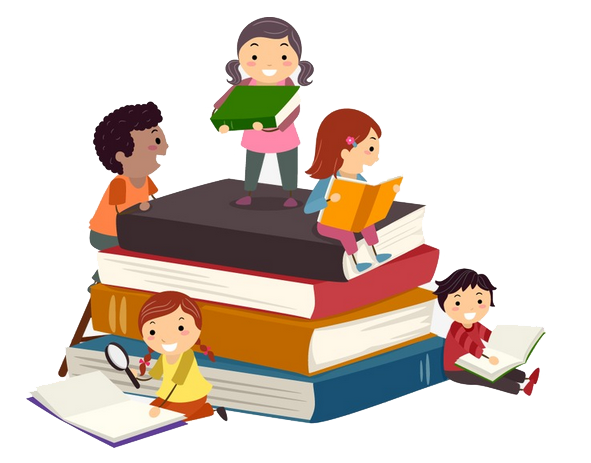 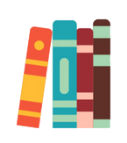 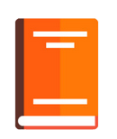 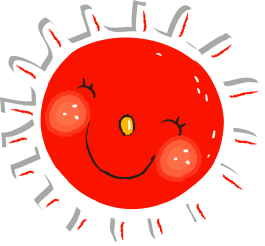 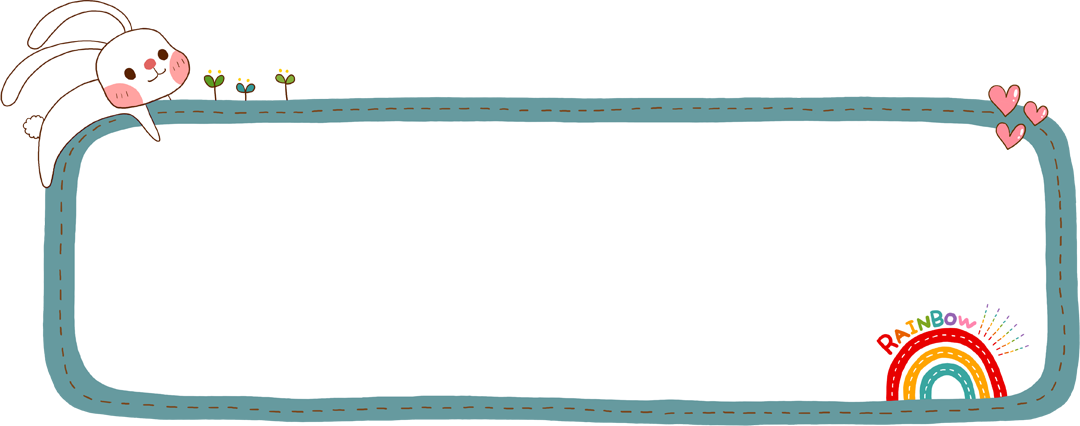 HS luyện tập thực hành 
Các nhóm chủ động hoàn thành sản phẩm trên lớp
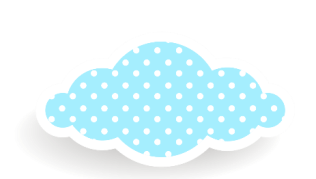 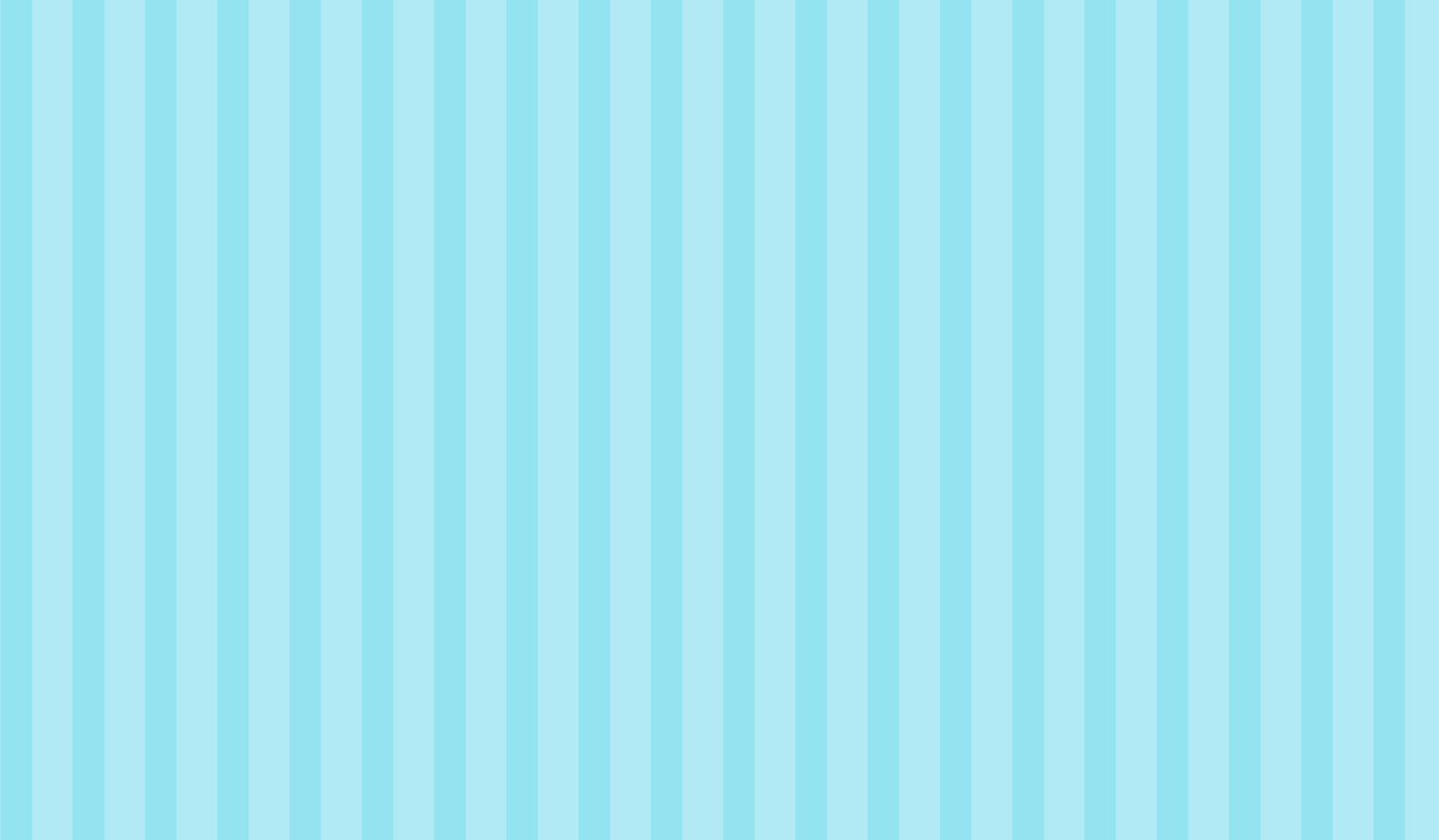 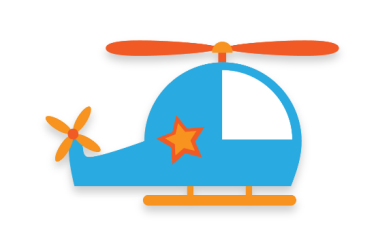 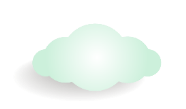 Phân tích – đánh giá
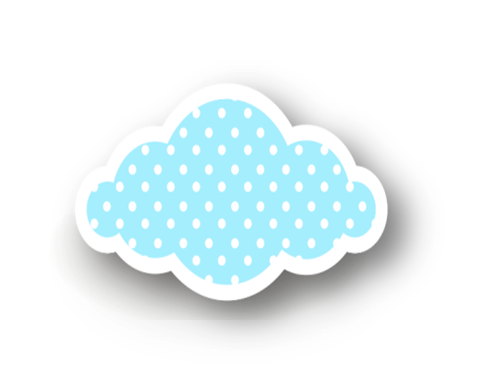 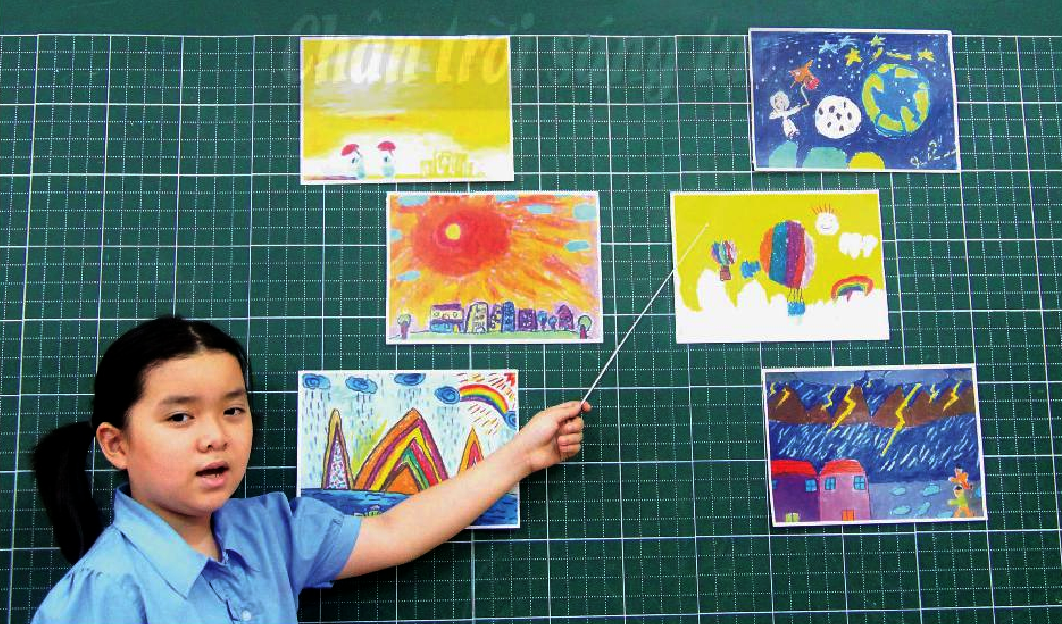 Trưng bày sản phẩm của các cá nhân /  nhóm ở chỗ nào HS
 dễ quan sát nhất
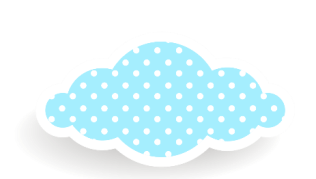 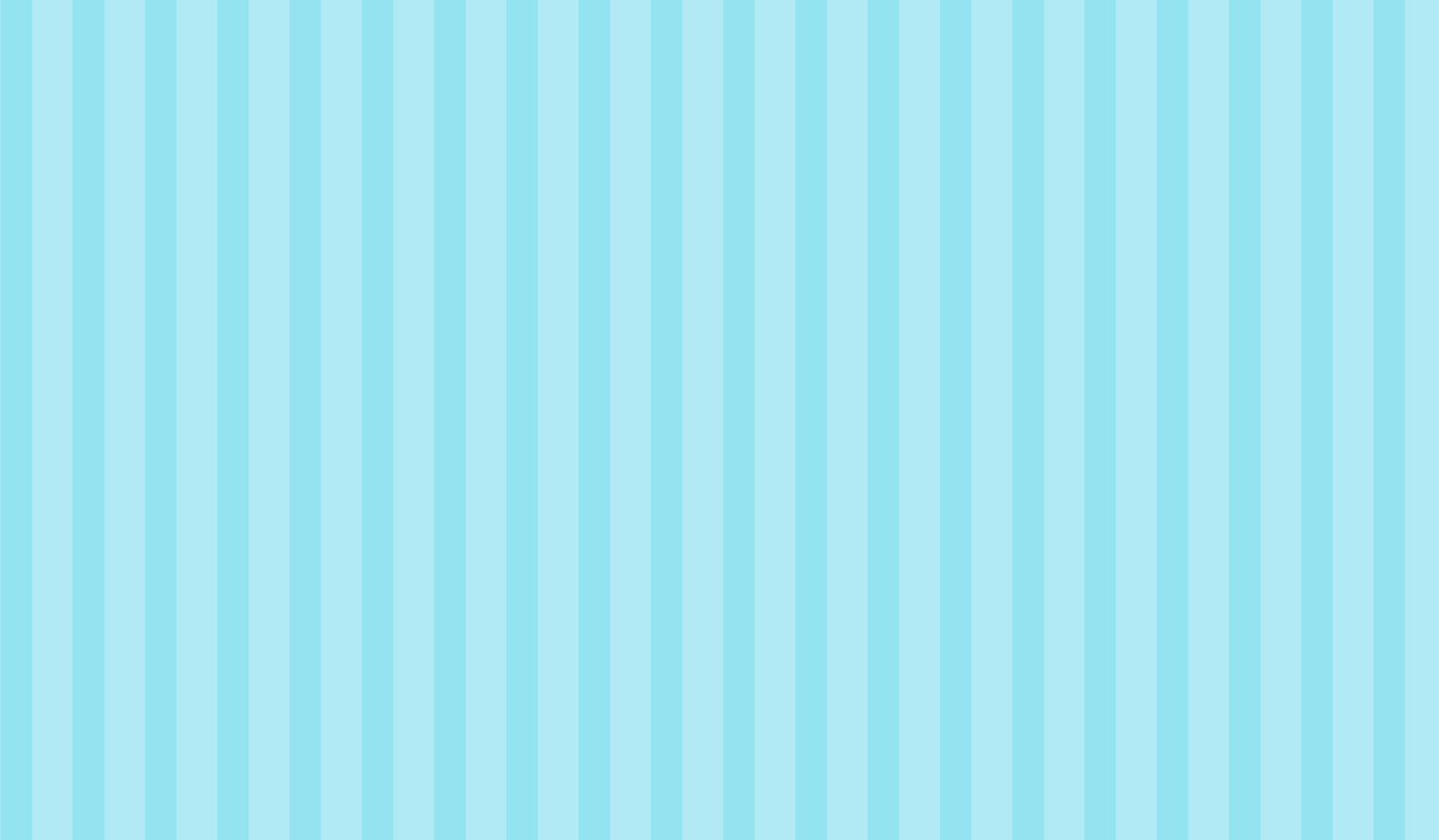 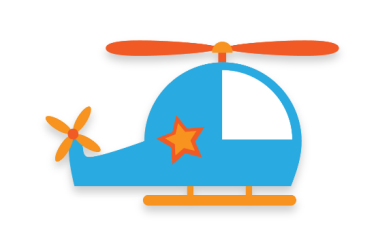 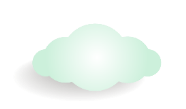 Giới thiệu sản phẩm
. Trưng bày sản phẩm của nhóm trước lớp : tên sản phẩm, ý tưởng nội dung, hình thức thể hiện, màu sắc, chất liệu sử dụng trong sản phẩm,….
. Nhận xét , phân tích đánh giá sản phẩm của mình/ của nhóm
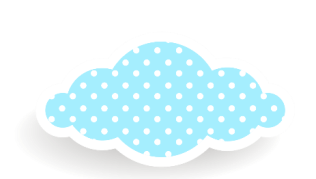 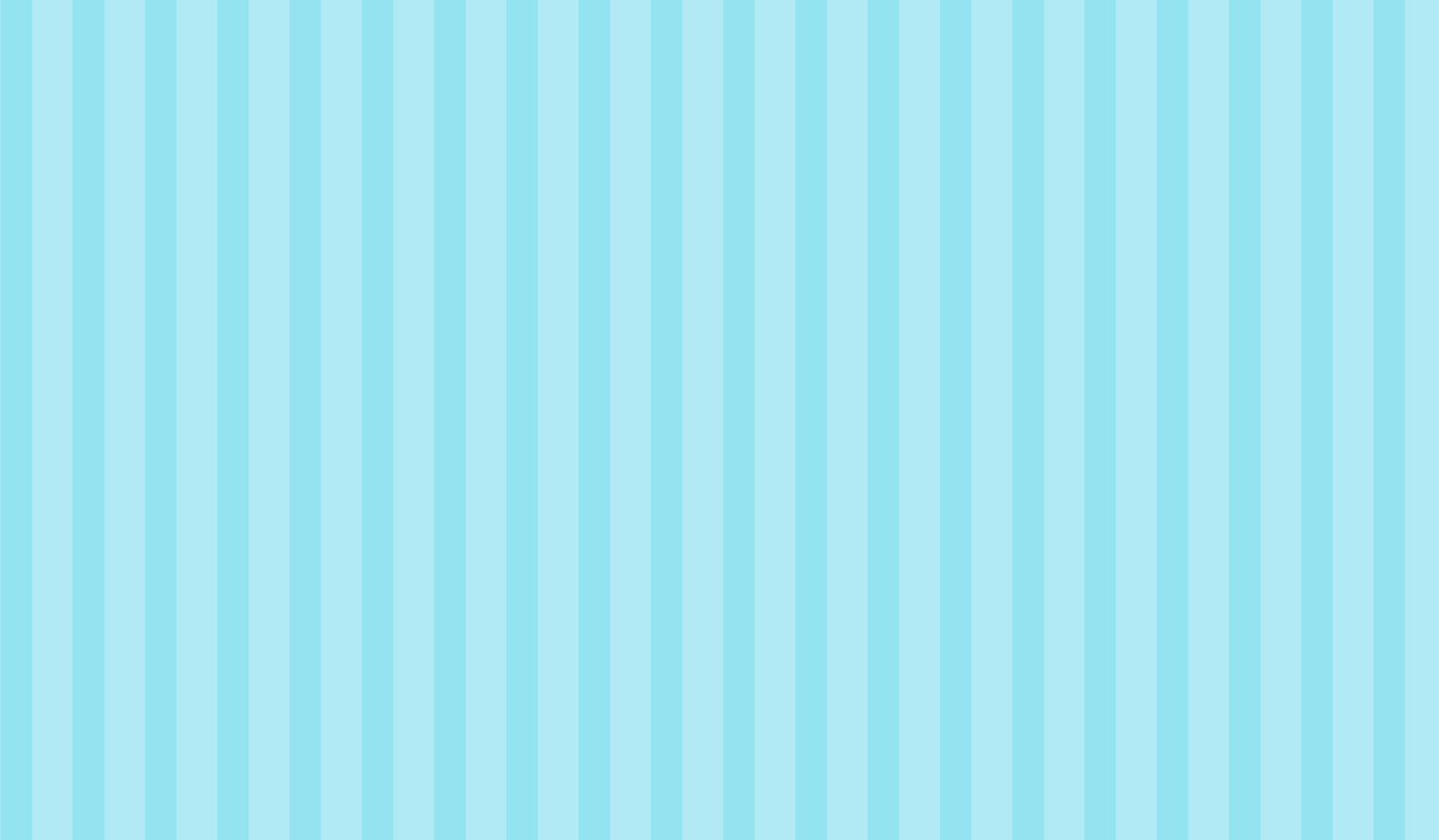 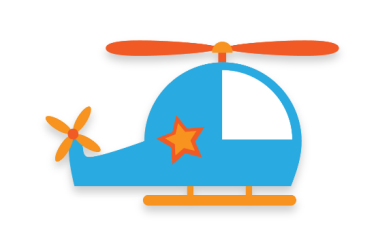 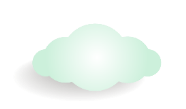 Vận dụng – phát triển
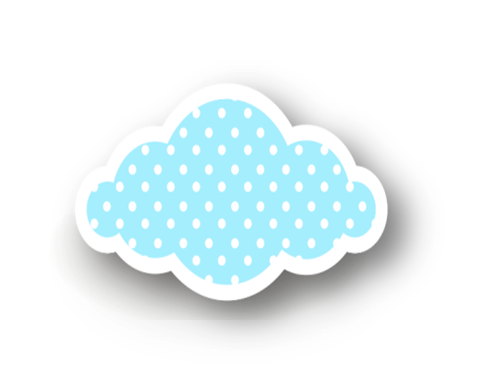 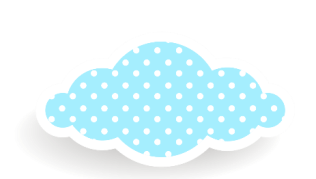 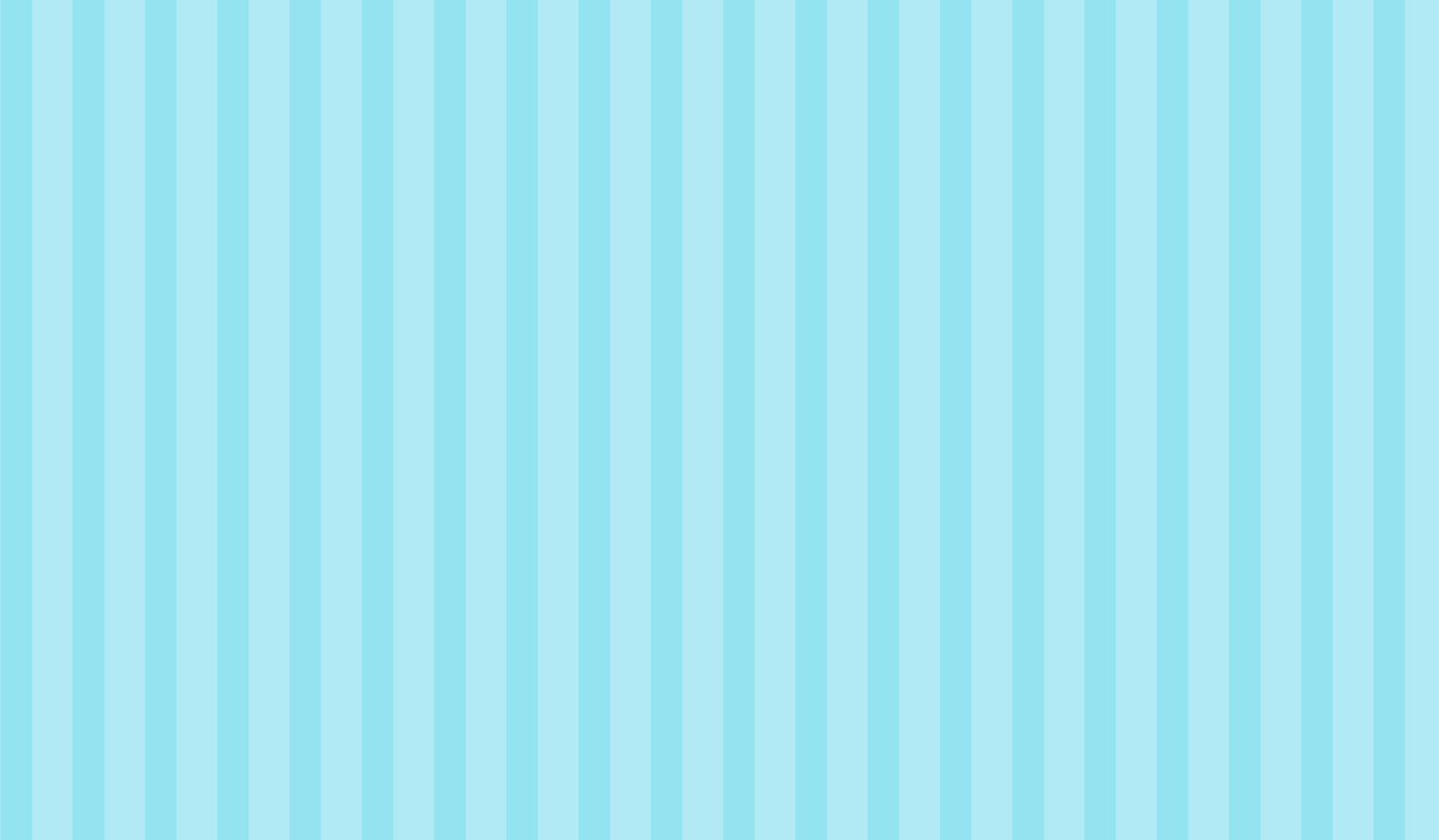 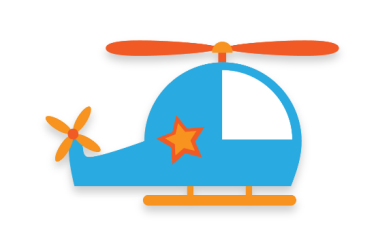 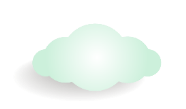 Hãy yêu thiên nhiên , 
đất nước, môi trường 
sống và có ý thức bảo
 vệ thiên nhiên , môi 
trường
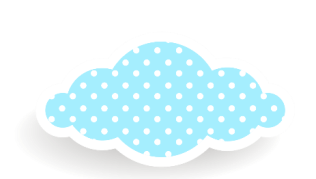 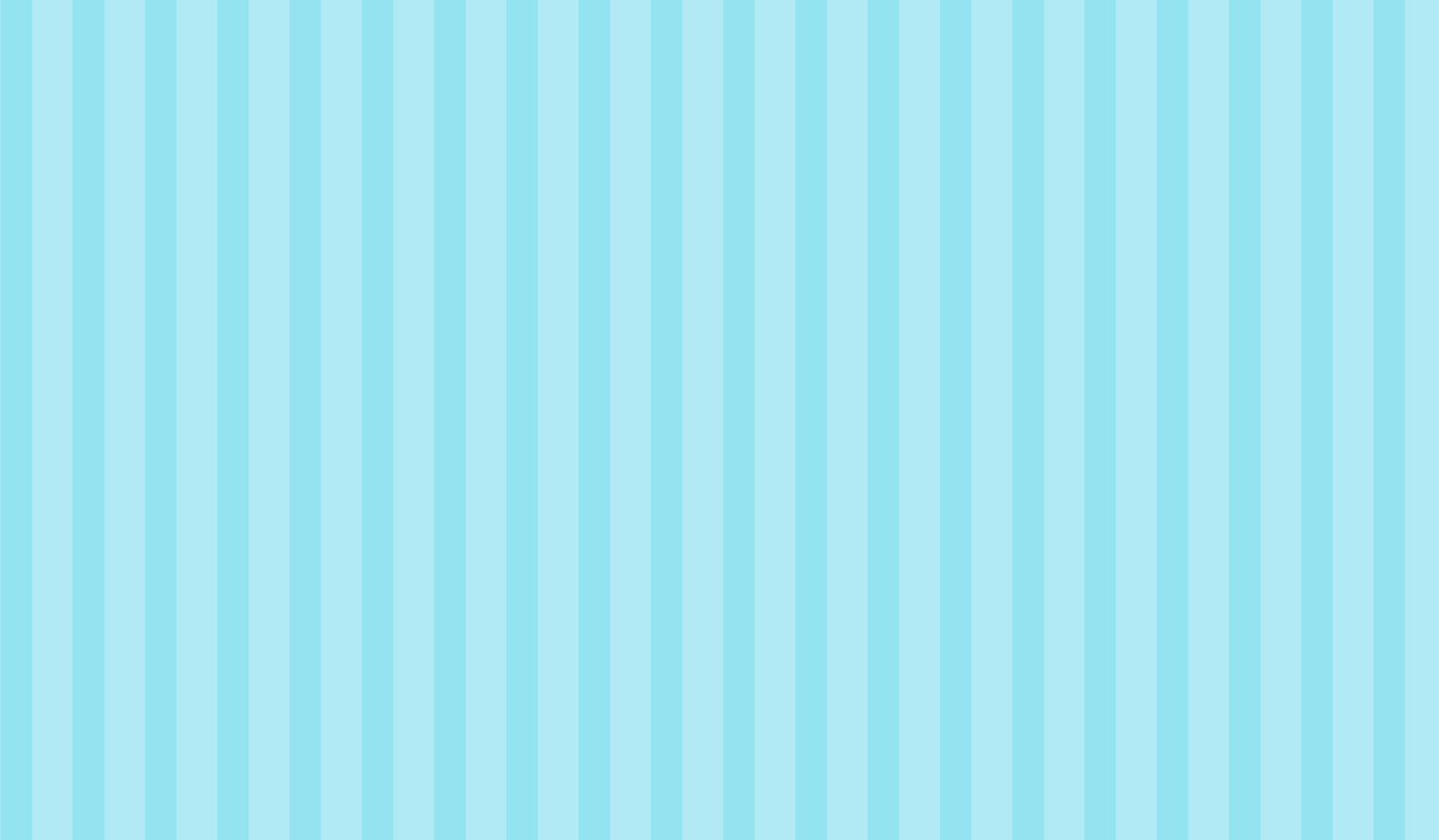 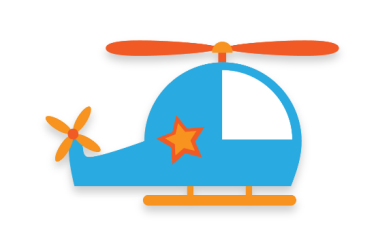 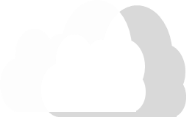 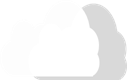 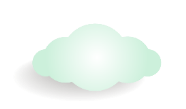 XIN CHÀO 
VÀ HẸ GẶP LẠI CÁC EM !
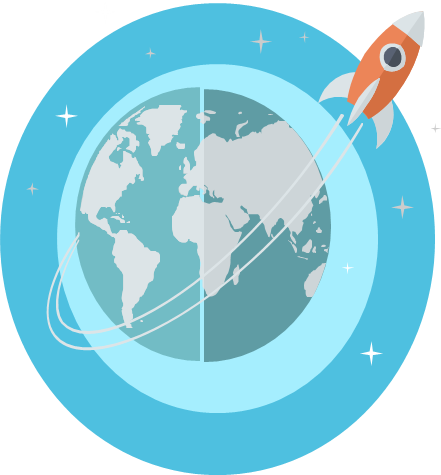 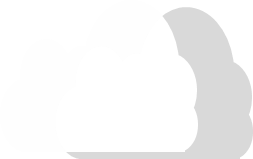